AQ Taskforce UpdateCoMC
15th July 2020

Version 1.0
Summary
The number of AQ defects continues to fall with only 12 open defects now being worked on (see AQ Defect Status slide, and Open Defects slide).  

Following the recent high value capacity adjustments undertaken as a result of Defect 61866 (Incorrect FYAQ values applied), our core focus this month has been to undertake a re-assessment of the internal processes to ensure that all necessary financial adjustments post defect fix/AQ correction are completed. 

This work has highlighted that a there are potentially c.121,000 MPRNs (predominantly Class 3 & 4) that could be eligible for capacity adjustments. The continuation of this analysis and subsequent development of the technical solutions to enable financial adjustment continue to be worked on. Further detail is provided within this deck. 

The root cause activity (slide 5) is now fully underway with our technical service provider to analyse all AQ defects in order to provide clear recommendation on what is causing these. A formal root cause analysis report highlighting areas for fix, process improvements, reporting enhancements and other necessary changes will be developed and is expected by the end of July. 

A separate body of work has also been instigated within Technology Operations and Business Operations to review and implement improvements to the overall defect process. The AQ taskforce are working closely with this group to ensure the right level of root cause, fix and test assurance are being applied which will result in quicker resolution times.
AQ Defect Status (breakdown as at July 20)
Open defect details can be found in the Appendix
Improvements being made to the generic defect process (fix/test) and within the AQ taskforce are starting to increase the rate of resolution
Formal Root Cause Analysis (RCA)
RCA Analysis Phase
RCA Focus areas
Other areas
(4)
Registration (2)
AQ Calc (21)
Meter Read Processing /RGMA (62)
AQ Defects Analysis
(89 Defects)
Winter Consumption Calc (2)
Read Insertion (4)
TTZ validations (8)
Prime & Subs (10)
Class 3 AQ Calc (3)
AQ Correction tool (2)
Read Replacement (5)
SSMP/NTS sites AQ Calc (3)
Site Visit (6)
Class 1,2,3 (6)
Billing (1)
AQ/WC Workflow related (15)
CWV Calc (1)
Class Change (5)
Shipper Transfer (6)
Others (12)
RCA In progress
RCA Completed
(x) – No. of defects
RCA Status
Initial RCA Outcomes
The above graphic shows the volume of defects raised across each industry process and supports the position that there is no ‘silver bullet’ to address all known issues. 
Our review of each defect set has developed a set of initial recommendations and these are being assessed across our SMEs whilst awaiting the formal report.
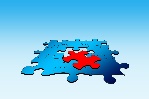 Process automations (2*)
Exclude MPRNs under defects
Schedule Re-Calc once defect is fixed
Assessment of financial adjustments
Proactive AQ Validation reports (9*)
Early identification of errors
Rejection Stats/Analysis
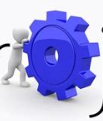 Further Work packages for deliver RCA findings 
To implement process automation
To develop validations tools
To streamline defect lifecycle
Improved AQ Validation suite (2*) 
Automated tools for business validations
Validate Consumption period
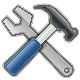 * Recommendations proposed from first 2 weeks of RCA
AQ Defects – Historic Capacity Adjustments
Following the capacity adjustments undertaken as a result of defect 61866, Xoserve has undertaken an assessment of historic AQ defects that had resulted in a AQ calculation. 

It has been identified that for all historic AQ defects where the formula year AQ (Class 3 & 4) or rolling AQ (Class 1 & 2) could not be corrected for the period prior to the defect being implemented would be eligible for capacity adjustments [AQ values cannot be retrospectively changed]. 

Our analysis led us to identifying c.121,000 MPRNs that could now be eligible for capacity adjustments. 

For each defect we sought to analyse the following; 
The date of the AQ calculation and if a correction of the formula year AQ was carried out; 
The effective period for which the correction was carried out;
The date of the AQ correction and the date formula year AQ was corrected from 

Xoserve are developing a methodology document that will seek to articulate how we have arrived at these numbers in more detail and we will look to share this with you and wider industry by the 15th July.  

In support of this, Xoserve has developed a set of adjustment principles (built on UNC rules) that will be presented to August’s CoMC session for discussion/approval. These principles will be used to calculate an adjusted capacity value. 

Xoserve will have targeted communications with individual customers to describe impacts as required.

In support of the above Xoserve are seeking to deliver enhanced system capabilities to ensure accuracy and completeness and these are currently being discussed with our service partners to understand delivery. It is expected that these adjustments will sought to be initiated from September onwards, but this will be confirmed pending the above.
Appendix
Open AQ defects
New AQ Defect Life Cycle – Process being followed
Defect Cycle - Stages
Stage 2 – Fix, Test & Deploy
Stage 3 – Data Correction & AQ Re-Calc
Stage 1 – Assessment
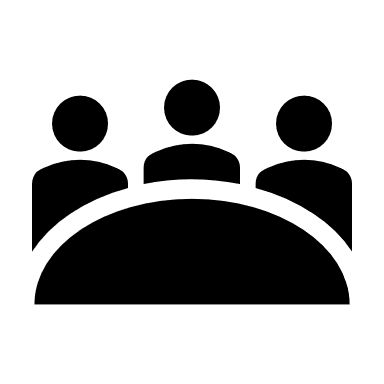 AQ Impacted?
Data Correction
Needed?
Yes
Defect Fix Deployed into Production
Complete Profiling & Assess Customer Impacts
Yes
Incident Reported & assessed
Raise Defect & Assign Priority
Follow Defect Life Cycle
Fix, Test & Assurance
No
No
Invoke Data Correction Process
First Usage Checks & Monitor AQ Calc
Follow 
Non-AQ Defect Process
Raise 
New Incident
Complete Data Correction (and AQ Calc where needed)
Customer impacts?
Close Defect
Checks Passed?
No
Yes
Yes
Business Assurance on Correction
Yes
No
Complete Profiling & Assess Customer Portfolio
Checks Passed?
No
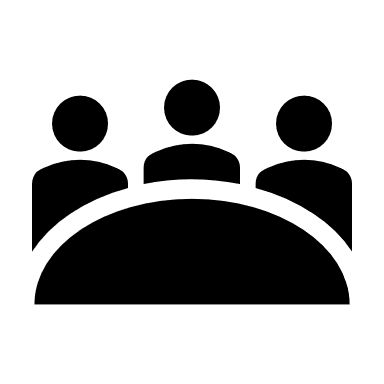 Raise 
New Incident
Issue/Update Customer Comms
Assess Financial Impacts
Yes
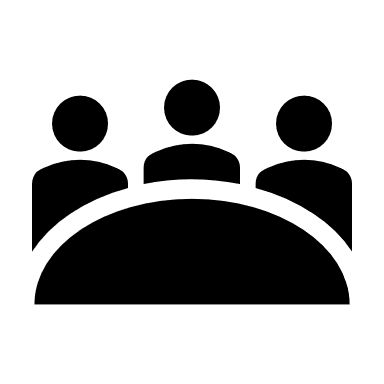 Issue Financial Adjustments & Comms
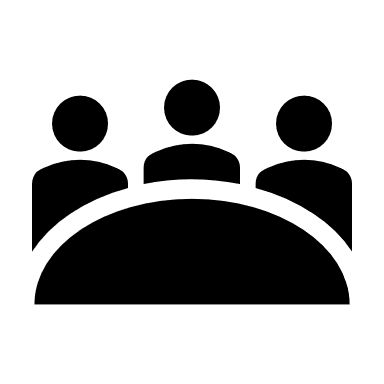 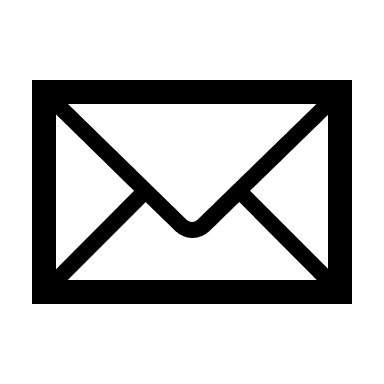 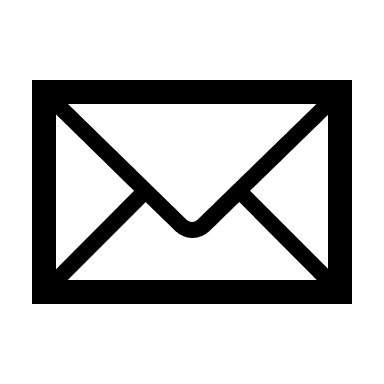 Customer Interaction
AQ Taskforce Workstreams
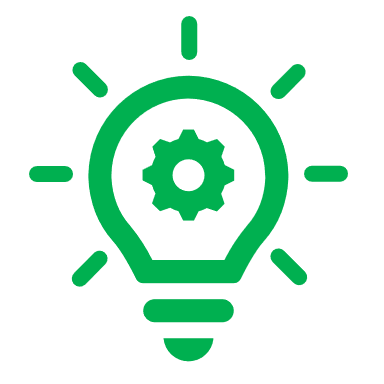 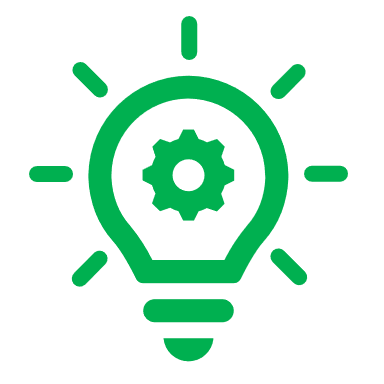 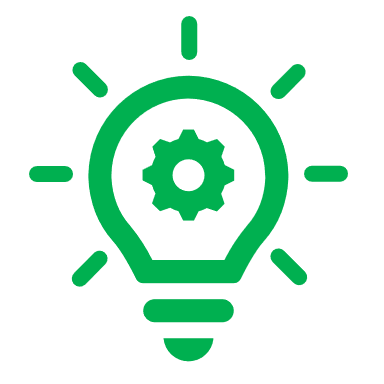 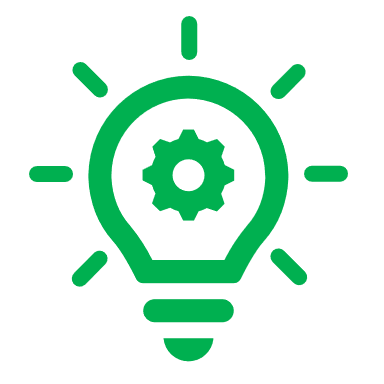 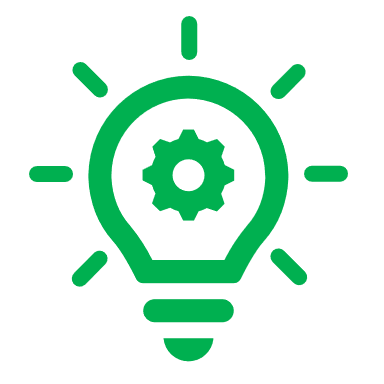 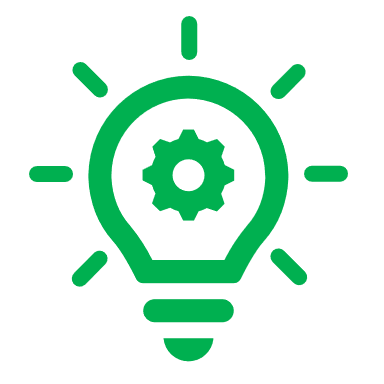 Deriving root cause; prioritising AQ CRs; streamlining our defect, system and business processes and underpinned by meaningful data and MI will support resolution